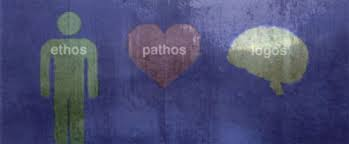 Understanding and Using: Logos, Ethos & Pathos
Intro to Research and Persuasion Unit
Aristotle (philosopher) taught that one’s ability to persuade an audience is based on how well the speaker appeals to that audience in three different areas: logos, ethos, and pathos.
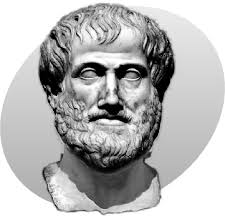 Balance
These three areas should be balanced within a text.
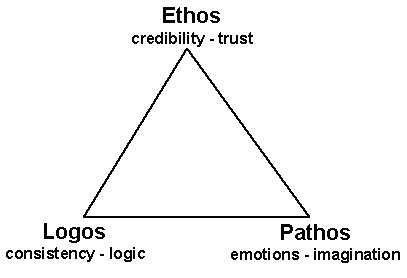 Logos
Ethos
Pathos
LOGOS (most important)
Appeals to reason
Main point is clear (strong thesis)
Well supported with facts and examples
ETHOS
Appeals to the writer’s character or credibility
When reading, we may ask ourselves:       “What does this author know about this topic?”  	“Why should I trust this person?” 
Naturally persuaded by a person who we think: 	- is intelligent or well educated 	- is friendly or warm 	- is considerate of others
PATHOS
Appeals to the emotions, beliefs and values of the reader
Advertisements….
Examples of Ethos, Logos, and Pathos in Advertising
Your turn!
Find ONE example for EACH: pathos, logos, ethos.
Explain in ONE SENTENCE how that ad is an example of pathos, logos, or ethos.